Phonics Workshop
Aims for today
To explain what phonics is
To explain how we teach your child 
phonics, reading and writing.
To become more confident with your own knowledge of phonics.
To get ideas of how to support your child at home.
What is phonics?
Phonics is a method for teaching reading and writing.
It teaches the ability to hear, recognise and use the sounds within words.
Phonics is taught in a systematic synthetic way, it is the key to children becoming fluent readers.
Phonics is about the links between letters and the sounds that they make.
‘Synthetic phonics’ is the method of combining sounds to make words “synthesis”
Synthetic phonics is a method that’s used to teach pupils how to read and write in English. Through synthetic phonics, children will learn that all words can be broken down into small units of sound called phonemes, which are represented in written language using groups of letters called graphemes. By building connections between phonemes and their graphemes, children will also be joining together sounds in their spoken and written forms.

The reason it’s often called ‘systematic’ synthetic phonics is because children learn about all of the different sounds, spellings and grapheme-phoneme correspondences (GPCs) in a specific fashion. Children are taught how to break up (or decode) words into individual sounds. Then, they can blend all the sounds together as a way of reading the entire word.
Phonics for reading - 
First children are taught to read letters, or groups of letters by saying the letter sounds.  Children can then start to read words by blending the sounds together to make a word. 

Phonics for writing
Children are taught to reverse this process saying the word and then segmenting the sounds.
The Phonic Alphabet

The English language has 44 phonemes ~ (a phoneme is the smallest unit of sound in a word.)
Children are taught to write each letter, forming it accurately.
Phonemes should be articulated clearly and precisely.
Children are taught to produce the shortest sounds possible e.g. no ‘uh’ on the end of ‘s’ ‘m’, ‘n’, ‘r’ ’l’ ‘d’ ‘b’ and ‘g’. 

Twinkl have their own Twinkl Phonics on Youtube which tell you how to say the sounds correctly and give you the action the children use 

https://www.youtube.com/watch?v=0SzkjubQ-Ok
Phonics Vocabulary

Your child will use the term:

           Phoneme
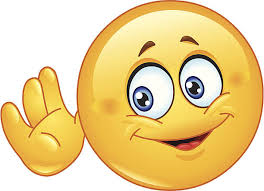 Phonemes are the smallest unit of sound that can be heard in words

e.g       c – a- t
Phonics vocabulary
Your child will use the term:

          grapheme
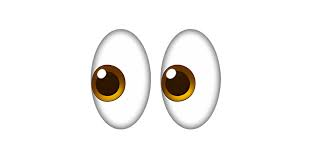 This is how a phoneme is written down.
The shape of every sound.
Phonics vocabulary

Your child will learn to use the term:

                           blend     


Children need to hear the separate sounds then blend them (squash)  together to make the whole word.


Eg            c-a-t     =     cat
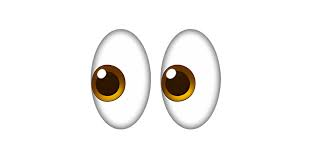 Phonics vocabulary

Your child will learn the term: 
        
             segment
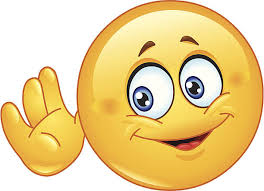 Children need to hear every sound that is in 
the whole word.

Eg        dog      =    d-o-g
How do we teach Phonics at Hanslope?
We use the Twinkl Phonics scheme.




(this is not the same as the phonics found on the Twinkl website)
This is split into 6 levels from pre-school to Year 2.
Level 1 – takes place at Nursery/    Pre-school.  In this phase children’s speaking and listening skills are fostered. Phonics / letters should not be introduced at this stage
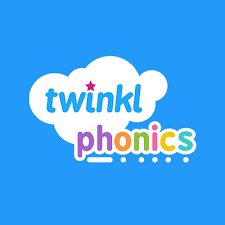 Level 2
This phase is taught in the Reception class (Maple/Holly).  
Children are taught 19 phonemes and graphemes.
By the end of Level 2 many children should be able to read some Vowel Consonant (VC) words e.g. at, in and some Consonant Vowel Consonant (CVC) words e.g. sat, pin
 Children will also be able to spell the words as well.
Level 2 sounds are taught using an action
Sounds and actions will be sent home in the sound bag once taught as a complete set.
Level 2
Set 1: s, a, t, p
Set 2: i, n, m, d
Set 3: g, o, c, k
Set 4: ck, e, u, r
Set 5: h, b, f, ff, l, ll, ss
Children are also taught some tricky words.
These are words that can not be segmented and blended. They just have to be learnt!
the, to, I, no, go, into

These will be sent home for you to practise with your child
Level 3
This phase is  also taught in the Reception class (Maple/Holly).  
Children are taught the next 25 phonemes and graphemes.
Most of these letters are digraphs two letters one sound.  e.g. oa as in boat, coat (a vowel digraph) and sh as in ship, shop (a consonant digraph).
More tricky words are learnt as well, he, she, we, me, be, was, you, they, all, are, my, her.
Level 3
Set 6: j, v, w, x
Set 7: y, z, zz, qu, ch
Consonant digraphs: sh, th, ng
Vowel digraphs: ai, ee, igh, oa, oo, ar, or, ur, ow, oi, ear
Final set: air, ure, er. 
Then there are a few weeks of consolidation!
Level 4 Reception/year 1
This phase consolidates all the children have learnt in the previous phases.
Children learn to blend and read words containing adjacent consonants e.g. stop, twin, grab.
More tricky words are learnt as well;   said, have, like, so, do, some, come, were, there, little, one, when, out, what.
Level 5 Year 1
Children will be taught new graphemes. 
Vowel digraphs: wh, ph, ay, ou, ie, ea, oy, ir, ue, aw, ew, oe, au.
Split digraphs: a_e, e_e, i_e, o_e, u_e.
They will also be taught alternative spellings for sounds and the rules of when to use them. Eg  ai – ay.
When spelling words children learn to choose the appropriate graphemes to represent phonemes. 

More tricky words are learnt;
  oh, their, people, Mr, Mrs, looked,
 called, asked, could.
Level 6 year 2
By this phase children should be able to read hundreds of words by;
Reading the words automatically
Decoding them quickly and silently because their sounding and blending routine is now well established
Decoding aloud
Spelling should be phonetically accurate although it may still be a little unconventional at times! 
The focus in Level 6 is on learning spelling rules and patterns. They will revise all the sounds learned through reading and writing
Getting ready to read at home
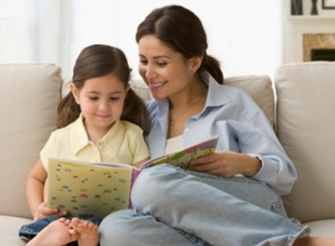 Choose the best time of day for you and your child
10 minutes daily
It must be calm and enjoyable at all times ( nails in palm!)
Your child must have ownership of their book
Supporting reading at home
Always talk about the title, the pictures and the information on the front and back cover and ask what your child thinks the book might be about.
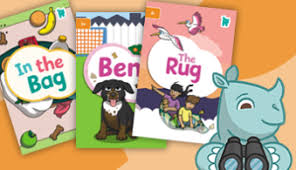 Look at inside cover.  Child to say the sounds and words that will be found in the book. Tricky words are found in red text.
 Look at the illustrations and talk about what they can see happening in the story. What is happening, why, what do you think ……. is feeling ? Relate to own experiences. Once you have looked at the whole book and discussed the story then tell your child that they are going to read the words to match the story.
Blending
Ask your child where they start reading. Get them to put their fingers under the first letter and imagine pressing the sound button. Say the sound. Move to the next letter and say they sound. Once all letters have been sounded out run finger under the word as they blend the word.
If your child gets stuck on a word encourage them to segment it by saying the letter sounds individually and then putting them together quickly to hear the word.  If they are still struggling support them by blending the sound yourself. They should find it easier at the beginning to blend words when you are saying the sounds.

c  a  t
When will we change your child’ s reading book
Worded books will be sent home once we have taught the sounds in set 1 , 2 and 3 – s,a,t,p,i,n,m,d,g,o,c,k.
Children need to be confident with reading sounds and blending simple VC and CVC words before bringing texts home.
Practise the sounds sent home along with the actions.
We will change the books 3 times a week at the start. This reduces to twice a week as the texts become longer.
Why do we do this?
Reading is not just about reading words it is all about comprehension. Fluent reading supports comprehension. For this to happen children need to re-read text so that they are not only focusing on decoding but also experiencing what fluency feels like. Fluency develops more in year 1 and into yr 2.
we will only change a book if you have signed the home school diary.

Other things that you can do is practice writing their name making sure that is it formed correctly (NO CAPITAL LETTERS)
Letter formation posters were given to you along with a whiteboard in the packs before they started school.

We will move the children onto the next reading set once all the sounds from that set have been taught at school. This is a requirement from OFSTED and we will not move them up just from requests from parents.
Please trust us with your child’s reading journey.
Early stages of writing
Fine motor skills and strength.
We are doing a lot of fine motor skill practice in our ‘funky finger’ activities. – tweezers, threading, playdough, lego, screws and alan keys, ‘Dough Disco’

Pencil grip and control – this can only be achieved
effectively if your child has good fine motor control and strength.

Consistently remind and correct pencil grip – bad habits are hard to break!
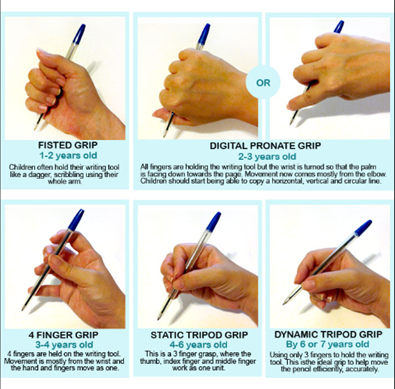 We use the term ‘Froggy fingers’ to help children work toward a tripod grip.
We use family groups to help children form letters correctly. ALL LETTERS START AT THE TOP.
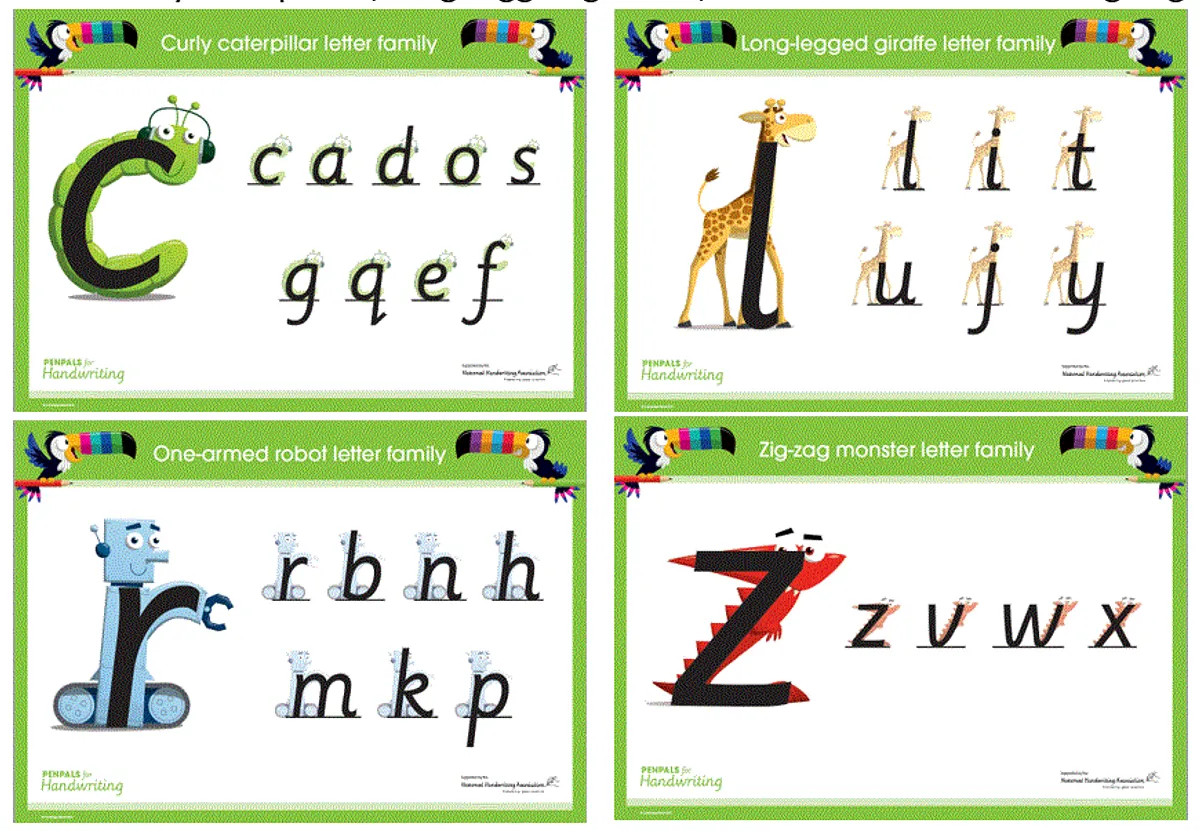 Segmenting words to write.
Segmenting is the opposite of blending. 
We ‘sound talk’ the word and use our fingers to count how many sounds are in the word.
Cat -  c-a-t.   3 sounds the first sound I make with my mouth is ‘c’.
Once we have ‘sound talked’ the word we write down the sounds we heard.
Thank you for listening and we hope 
that you have a better understanding
of how we teach phonics, reading and writing at
Hanslope Primary School.
If you have any questions or need support please contact us, either face to face at pick up time or
by emailing
Emma.pearson@hanslope.milton-keynes.sch.uk
Or

Tracey.byott@hanslope.milton-keynes.sch.uk